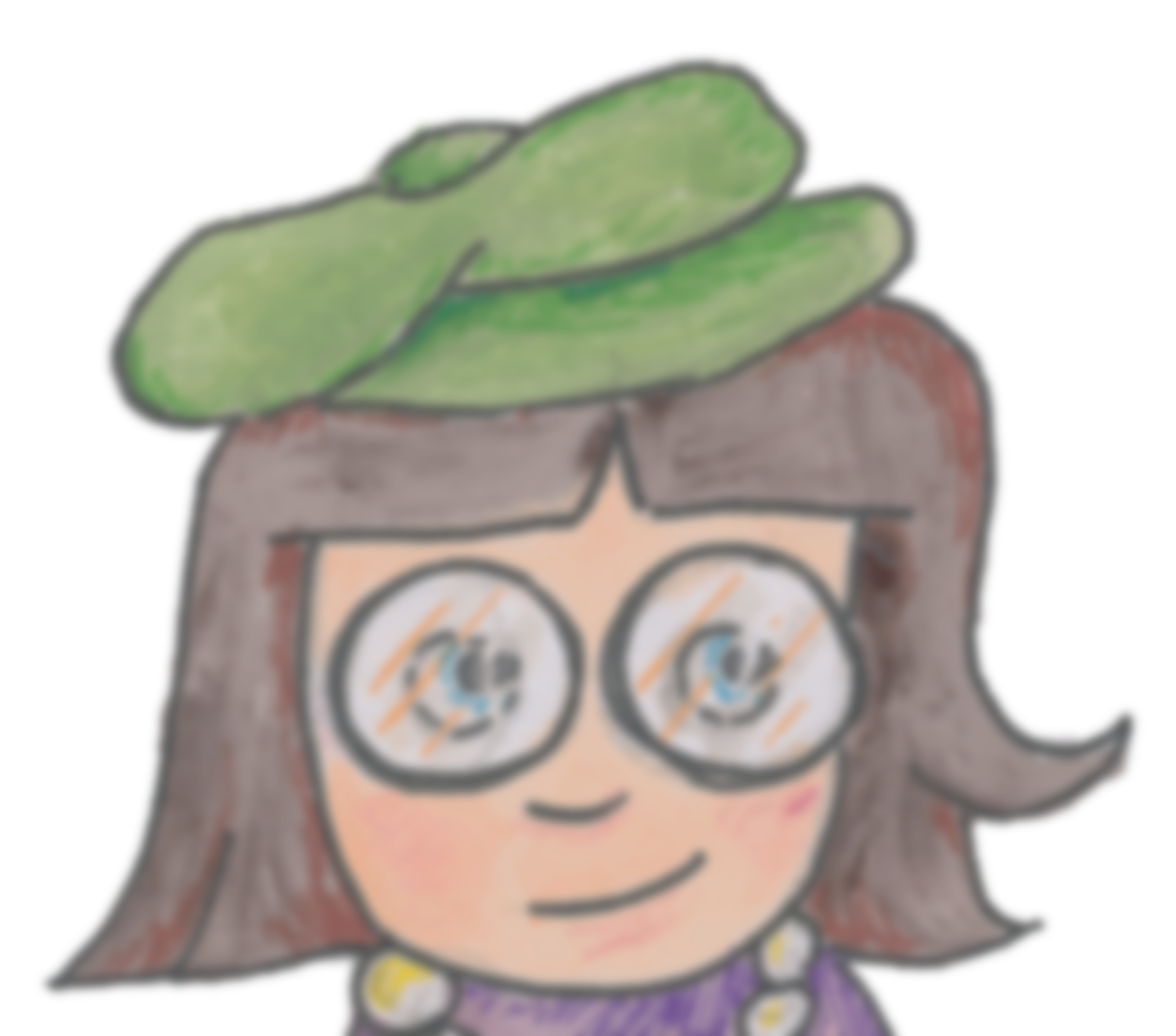 HEAT TRANSFERRADIAtion
S2 Physics
ReVIEW
Heat can be transferred in _ ways
_______________
_______________
________________

Usually heat is transferred in all 3 ways at once.

Heat ALWAYS travels from ______ places to ______ places
3
CONDUCTION
CONVECTION
RADIATION
Usually heat is transferred in all    ways at once
Hot      cold
Revision
fluids
Convection occurs in ________________
___________ are liquids and gases
To start a convection current
The substance is __________________
This causes the particles to _____________
There are fewer in the space so become ______ _______
The less dense fluid ___________
The fluid cools and the spacing _________________
The cooler fluid becomes ____ ______ and  ______
fluids
heated
spread out (don’t say expand)
less
dense
rises
decreases
more
dense
falls
A model of heat transfer processes
book is like heat energy
3.	RADIATION – book thrown to the back of the room. The energy does not need particles to transfer the energy.
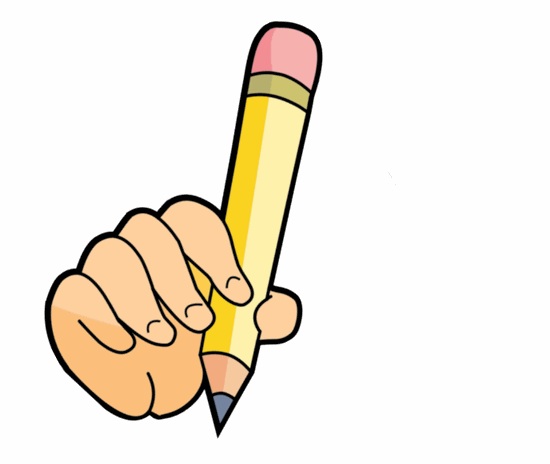 RADIATION
Radiation also called INFRA-RED (IR) radiation or thermal radiation, is heat travelling as waves.
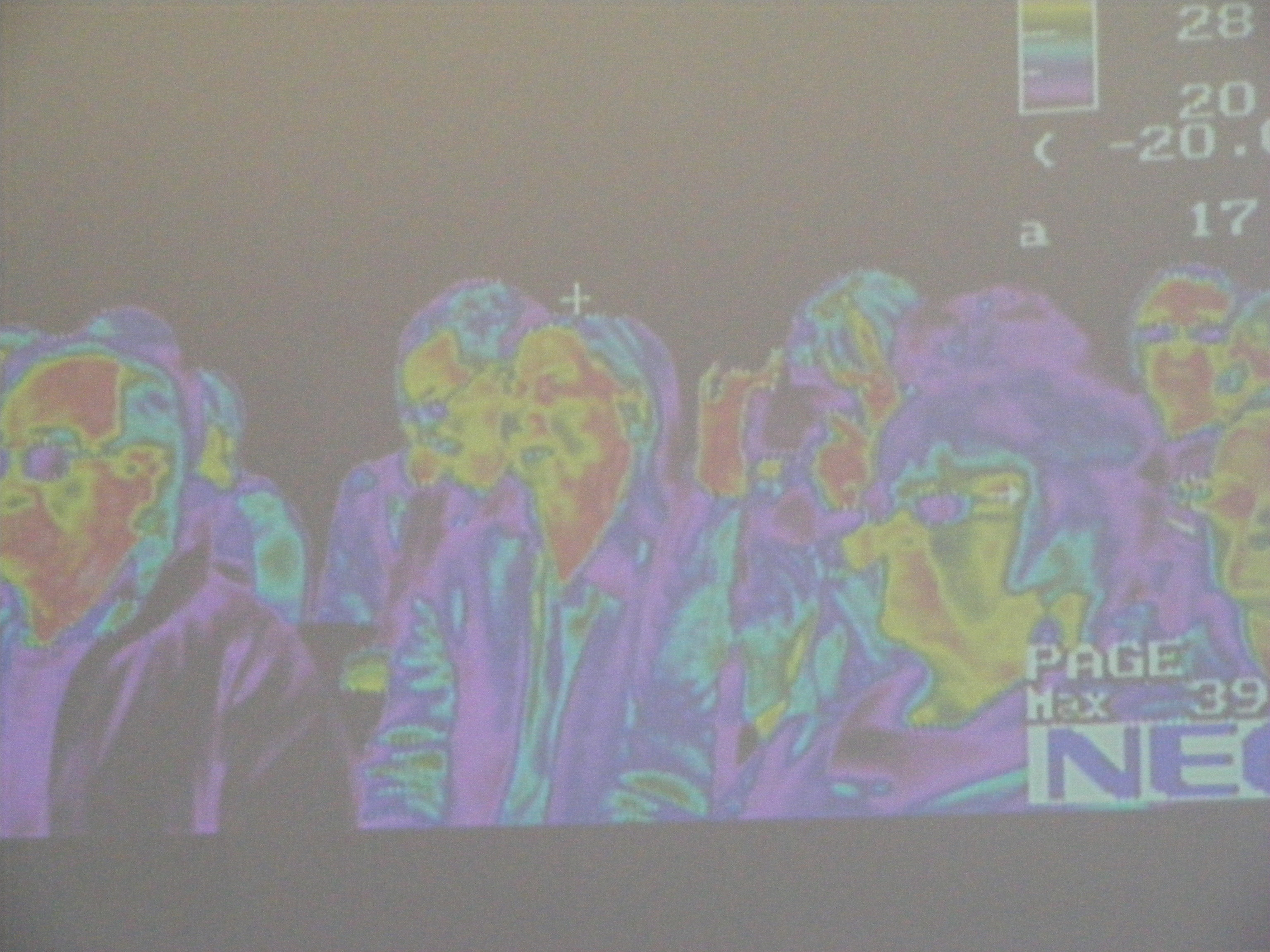 The waves are similar to light.
Heat travels from the Sun to Earth by radiation as these waves can travel through a vacuum, but radiation can travel through gases as well.
jah slide no. 6
[Speaker Notes: YY^LU3!9X$cadc6h]
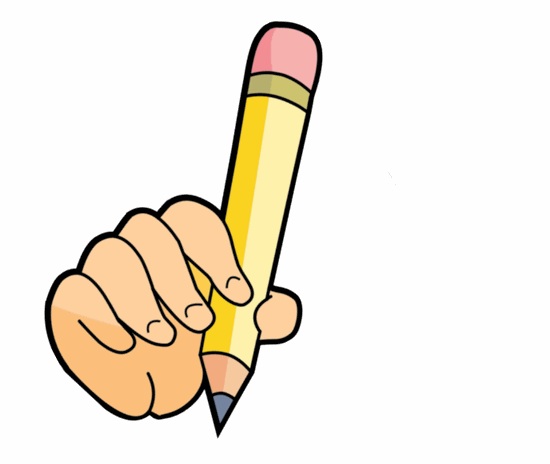 Radiation is affected byBLACK and SHINY surfaces.
jah slide no. 7
Best absorbers
jah slide no. 8
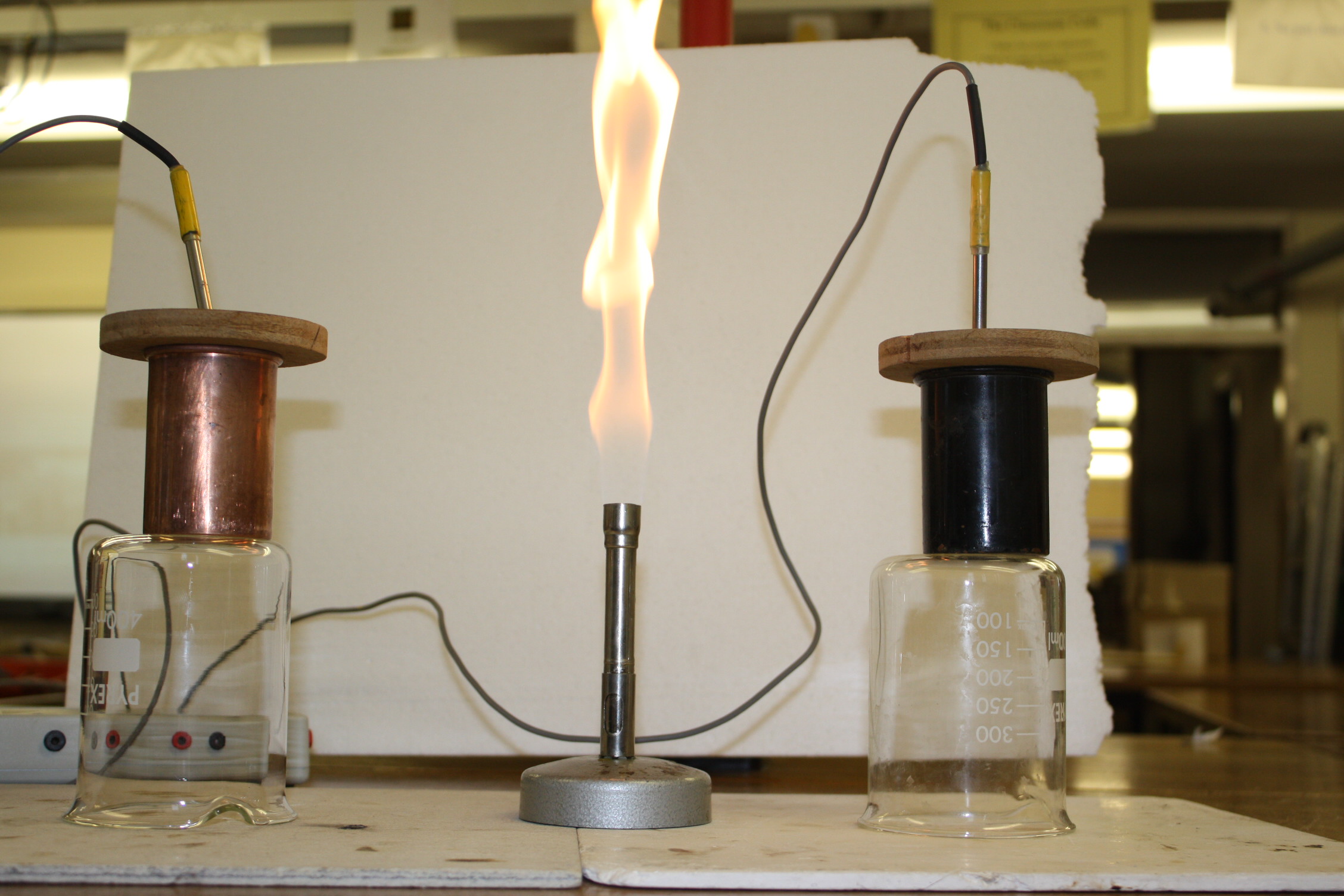 Black or shiny absorbers
How to make it a fair test?
What results would we expect?
How will we know?
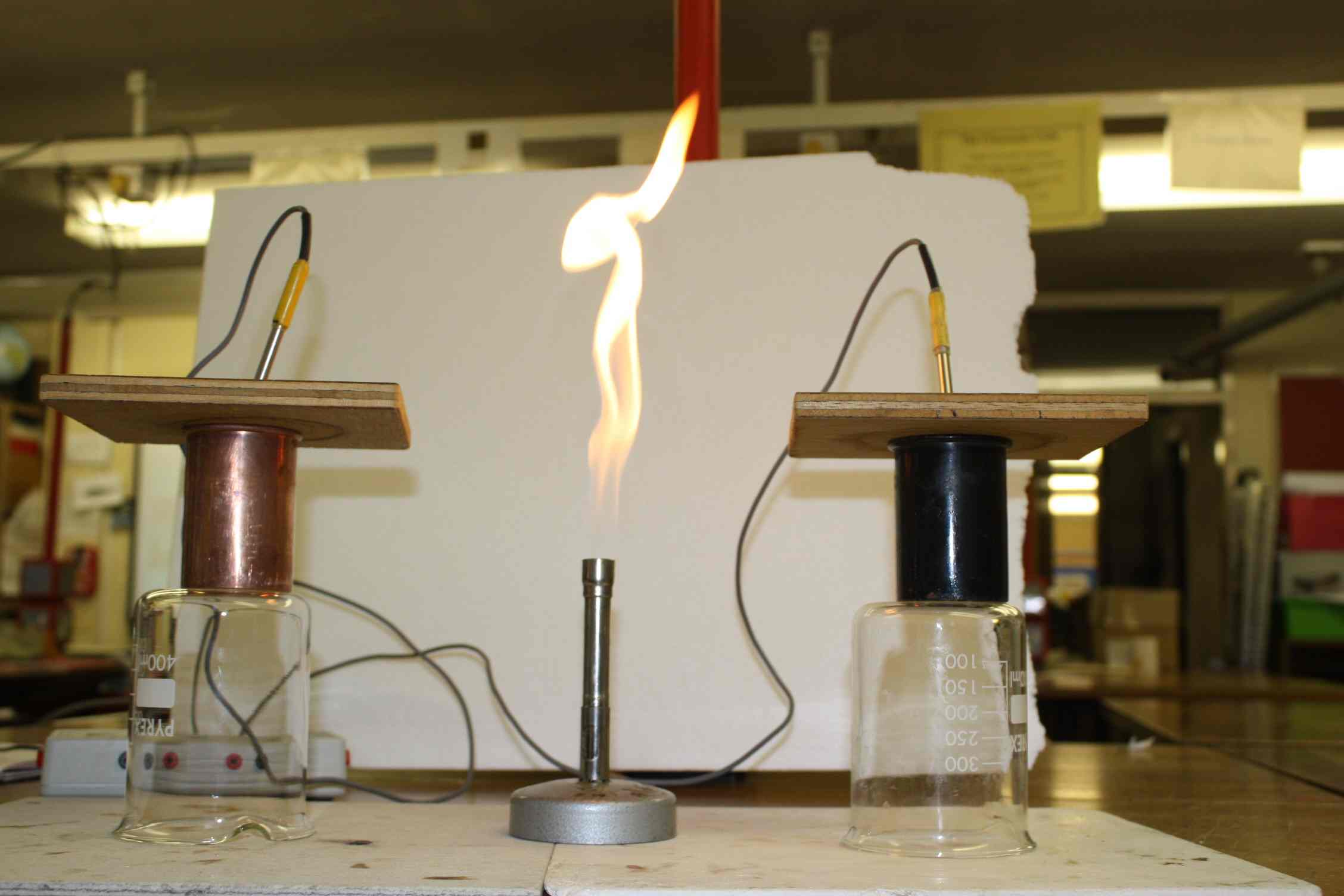 jah slide no. 9
Absorbers of radiation
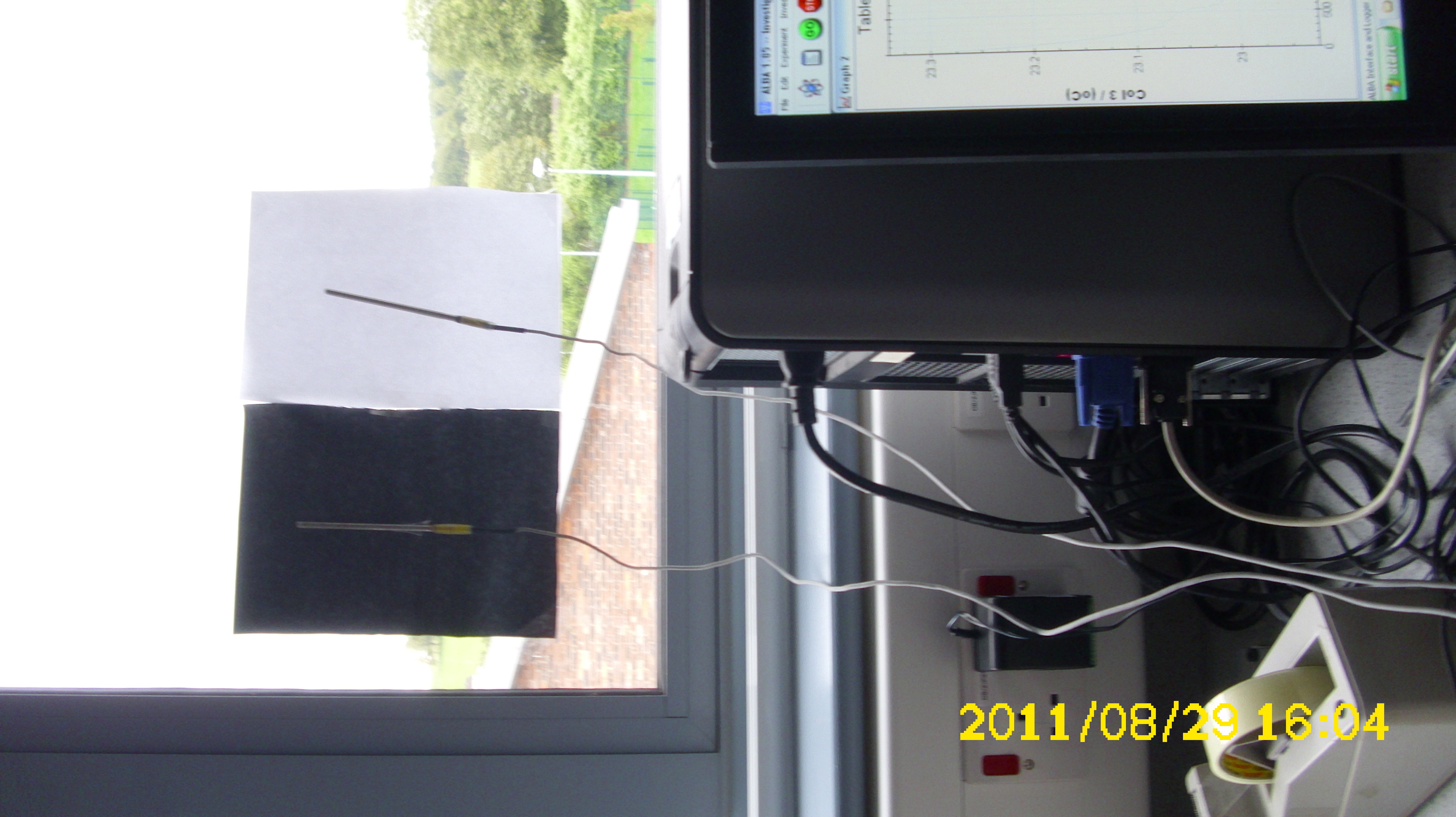 jah slide no. 10
Black or shiny emitters
How to make it a fair test?
What results would we expect?
How will we know?
jah slide no. 11
Sep-11
NB lids required, why?
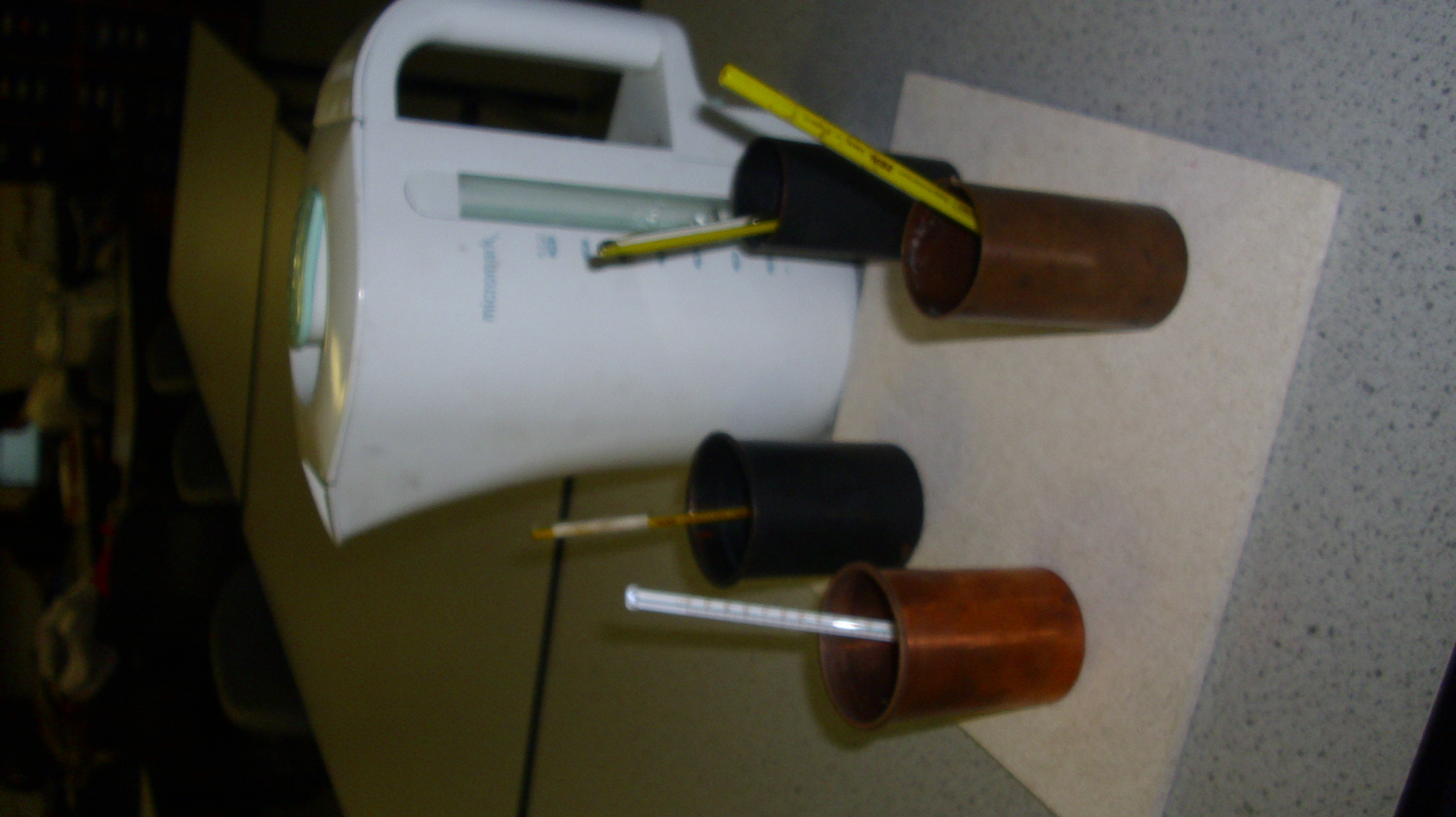 Which emits more radiation?
jah slide no. 12
Reflectors of radiation
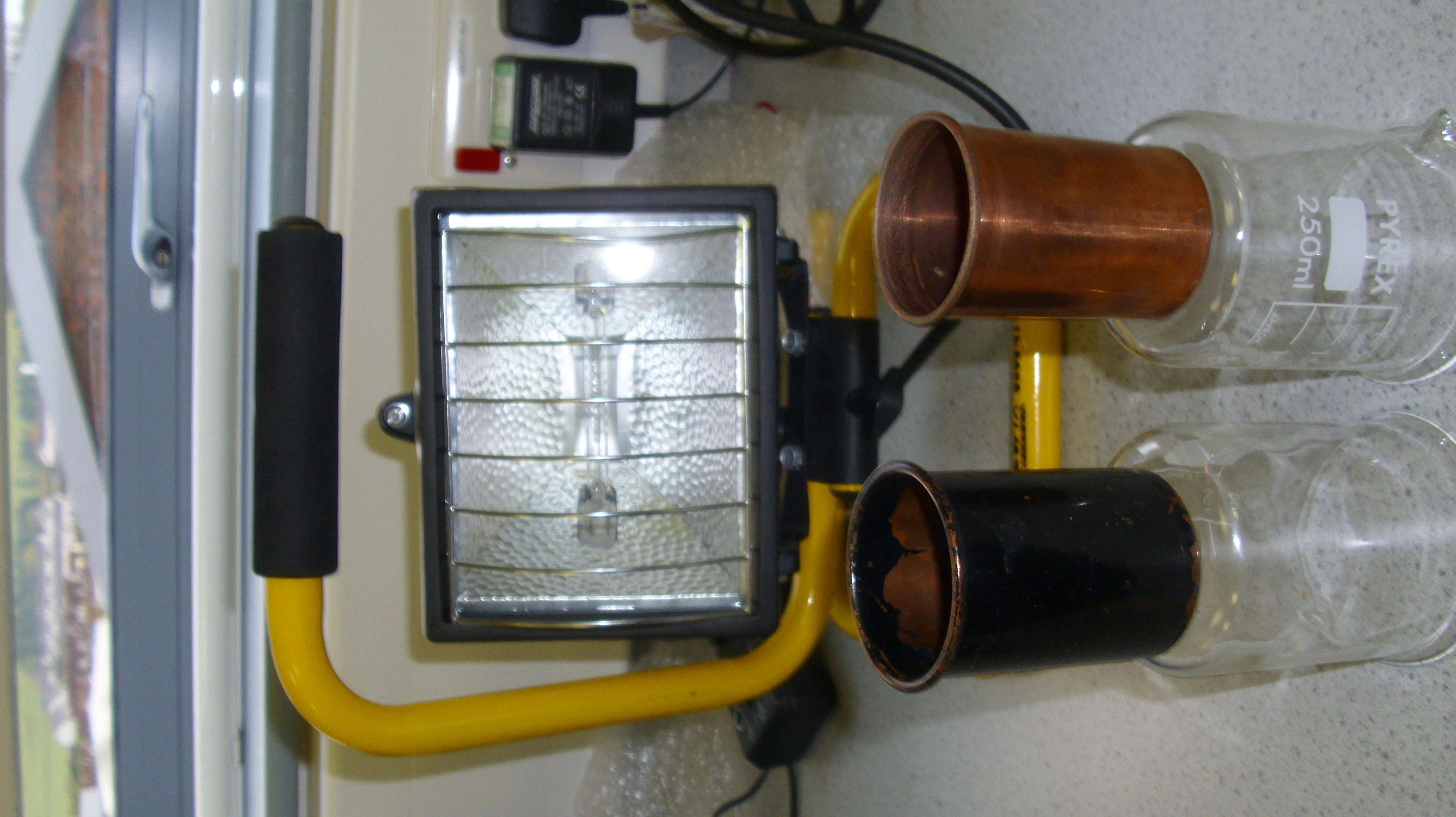 Could you design an experiment with a radiant heater, a black and shiny surface to determine which surface REFLECTS more radiation?

Where would you place the detector?
What might you use as a detector?
jah slide no. 13
Sep-11
Infra red detectors
jah slide no. 14
RADIAtion
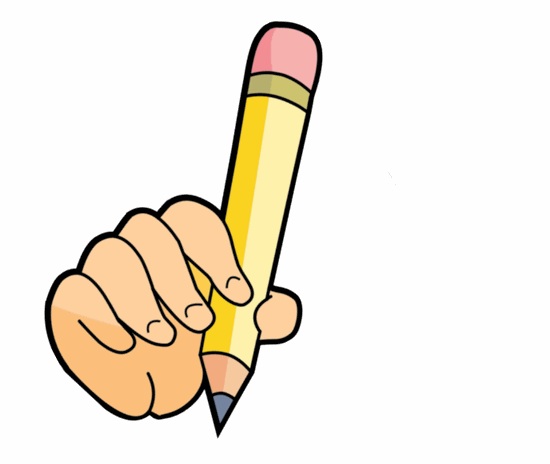 jah slide no. 15
RADIATIONSummary
3 states in one tube- how?
jah slide no. 17
Sep-11
BLACK OR WHITE ABSORBERS
Mrs Hargreaves has a theory that
black socks absorb more heat than white socks so are smellier at the end of the day.
could you design an experiment to prove it?
jah slide no. 18
FAIR TEST?
jah slide no. 19
Sep-11
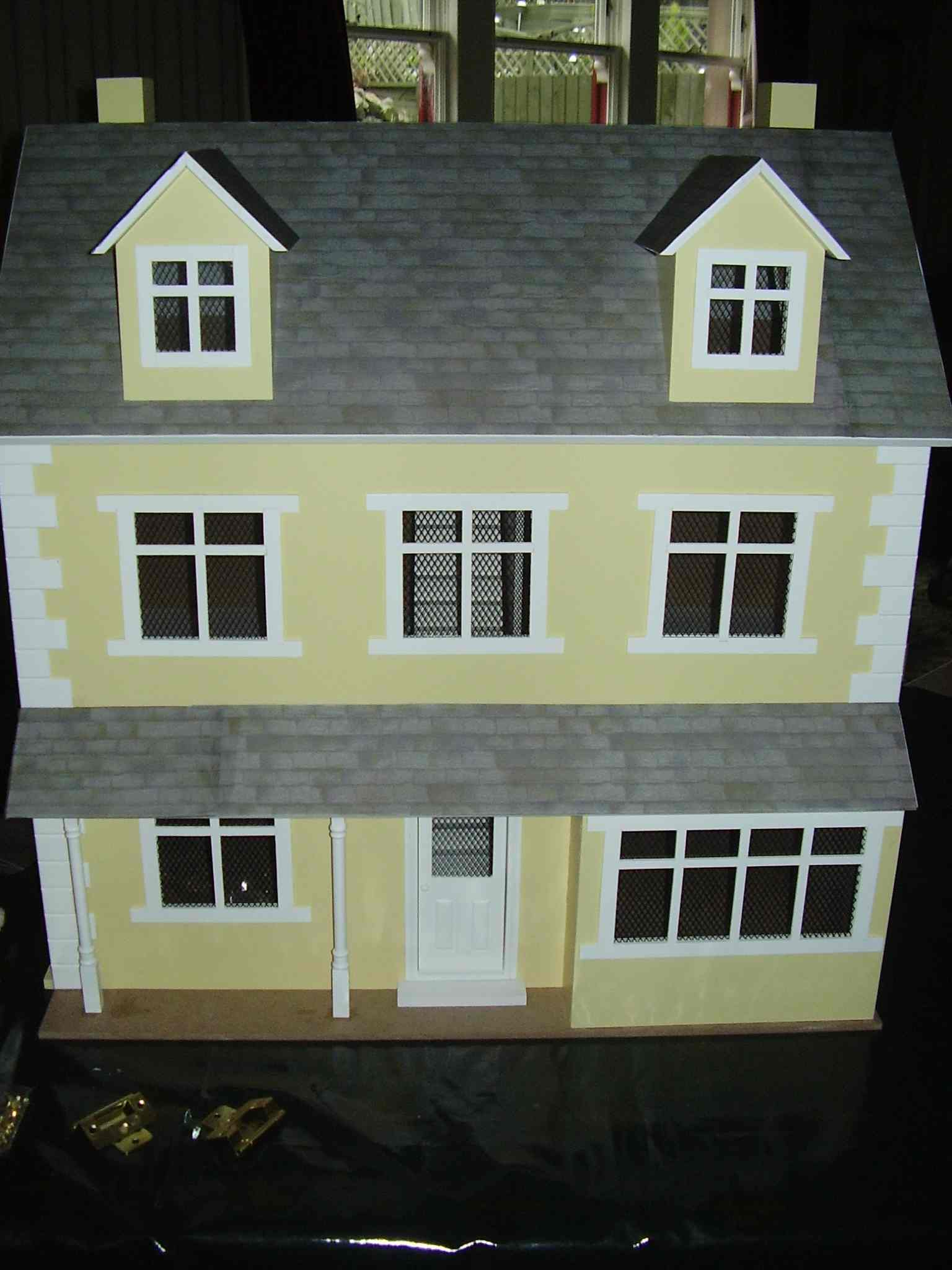 Heat Loss from HOUSES
How is heat lost from houses?
How can we test this in the lab?
How would it depend on ambient (air) temperature?
Can we do a fair test to find out?
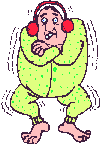 jah slide no. 20